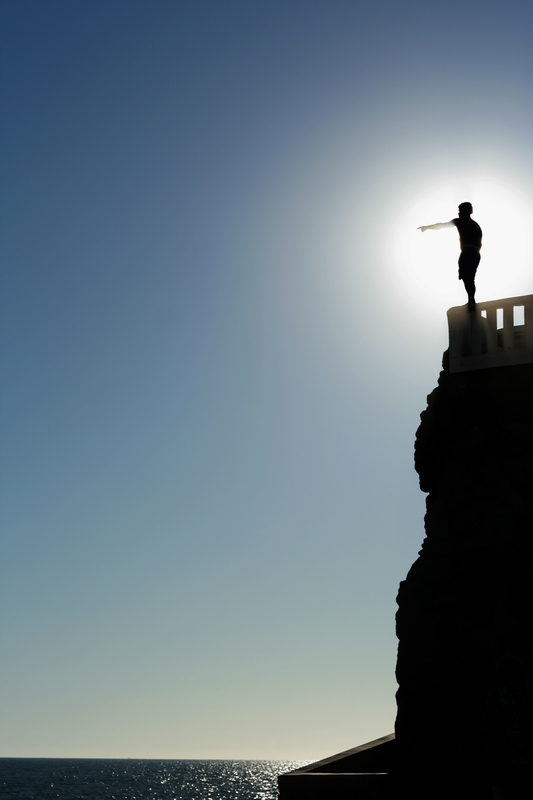 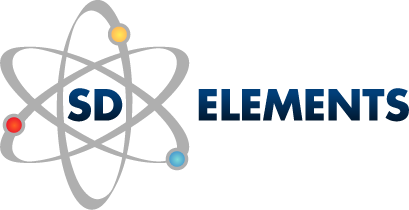 Avoiding the Pitfalls of Secure SDLC
Succeeding with Automation
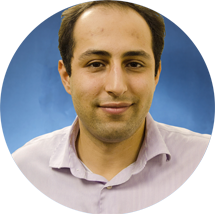 Introductions
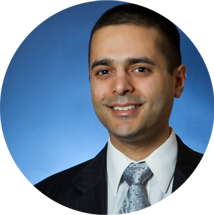 Status Quo
Look familiar?
Where we find flaws today
Highest ROI
Relative cost to fix, based on time of detection
Source: NIST
February 2012 Report from Quocirca
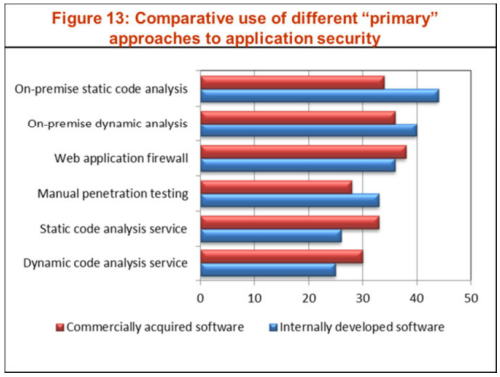 Results of an Open SAMM  Assessment
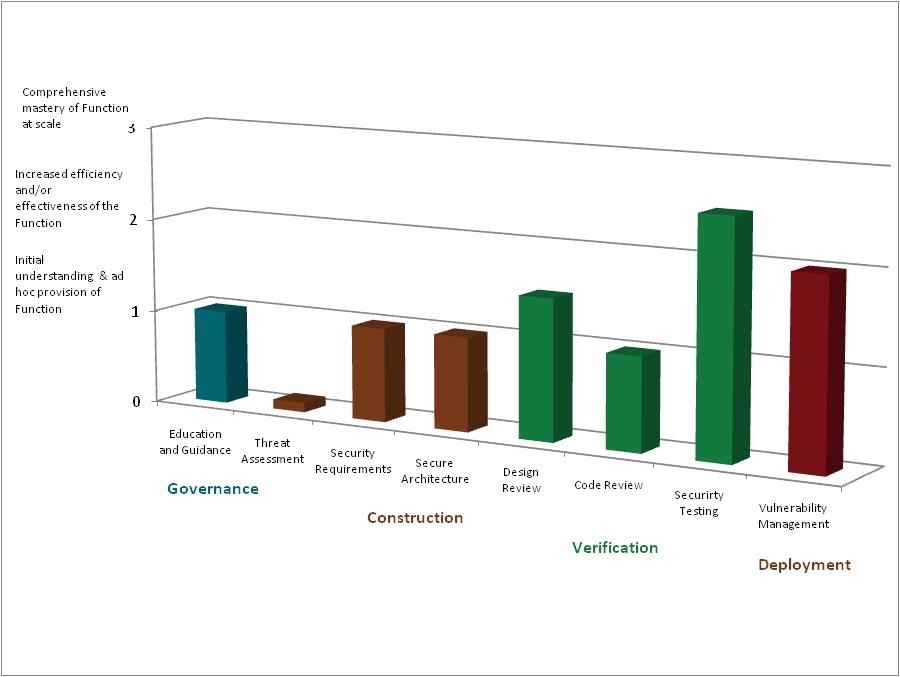 Problems with Verification
Security Requirements
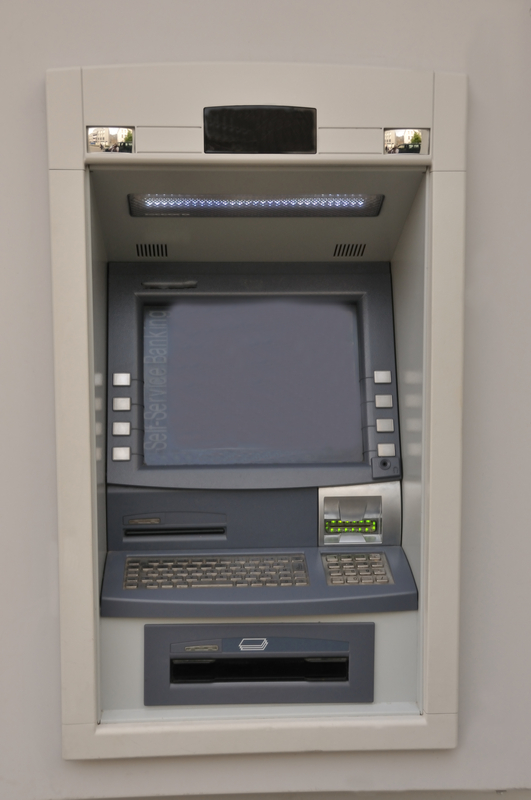 Scaling: Self-Serve
[Speaker Notes: 20 people can’t list all the apps they have to support]
Solution: Automated, Criteria-based Requirements Generation
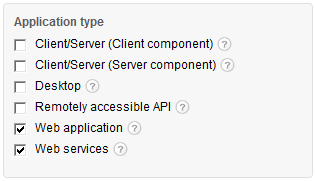 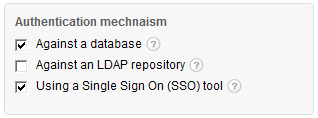 Context
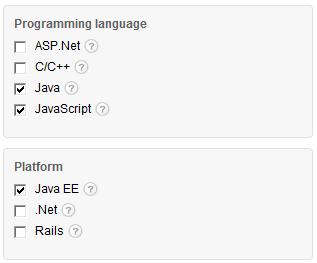 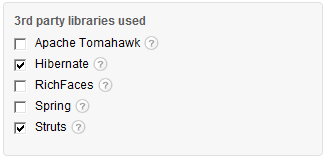 Matched Against Rules
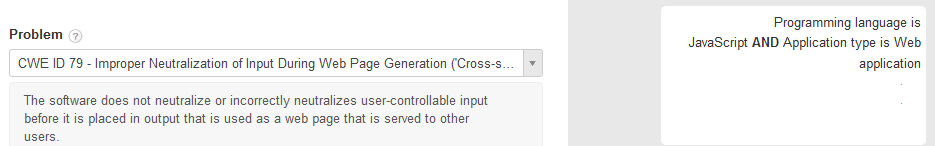 [Speaker Notes: Threats]
Generates Threats
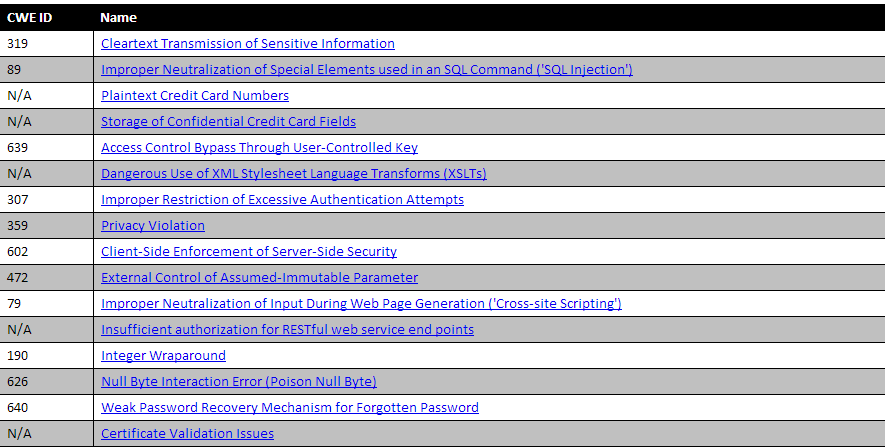 [Speaker Notes: Threats]
Matched Against Rules
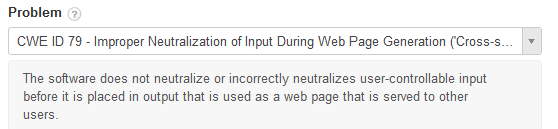 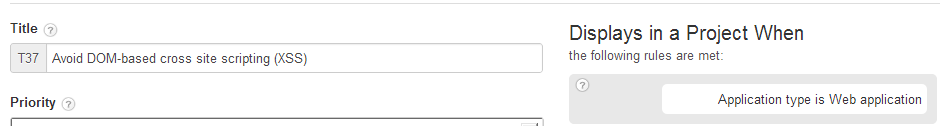 [Speaker Notes: Threats]
Which Have Countermeasures
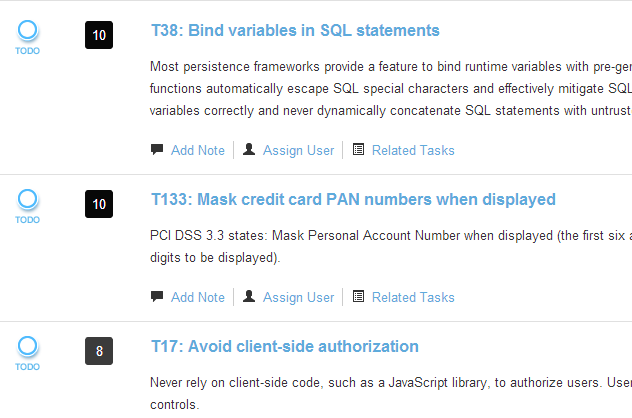 [Speaker Notes: Threats]
Apply the context for specific guidelines
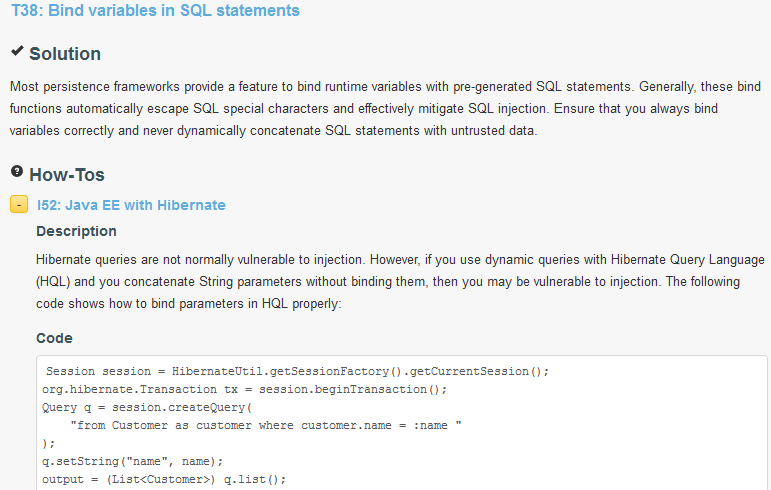 [Speaker Notes: Threats]
And (Optionally) Import into ALM
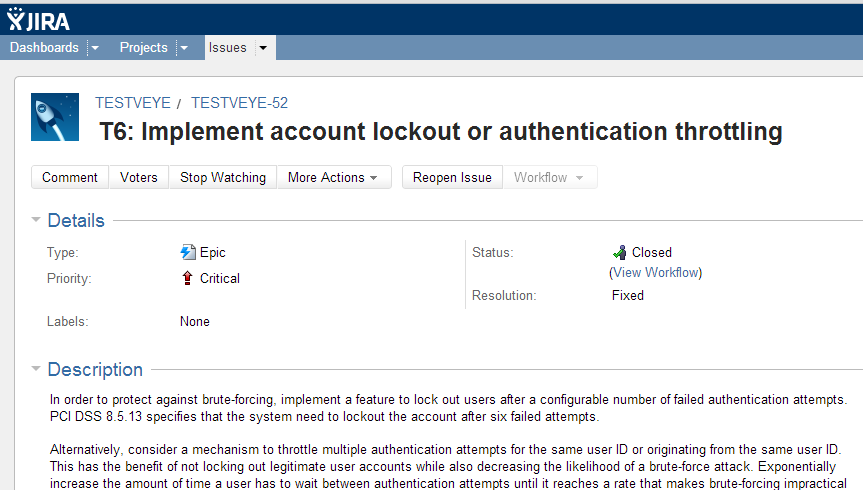 [Speaker Notes: Threats]
Program Justification:$4k to find vuln in production
rohit@sdelements.comehsan@sdelements.com